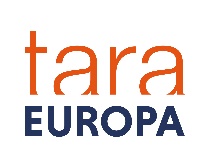 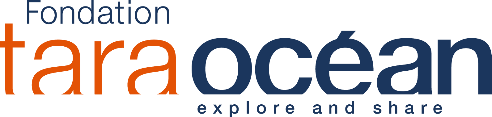 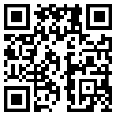 LOG-SAMPLES_ASM-SS_recto_V22032023
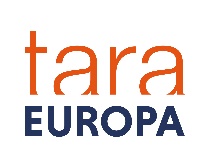 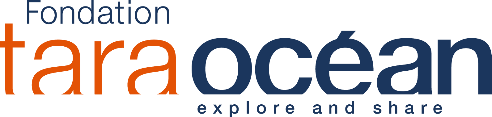 S-LAB_FLOWCAM
E0
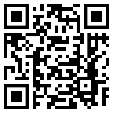 LOG-SAMPLES_ASM-SS_verso_V22032023